SUBJECT
DETAILS
SUMMARY
KEY POINTS
Professional
CORNELL NOTES
/   /
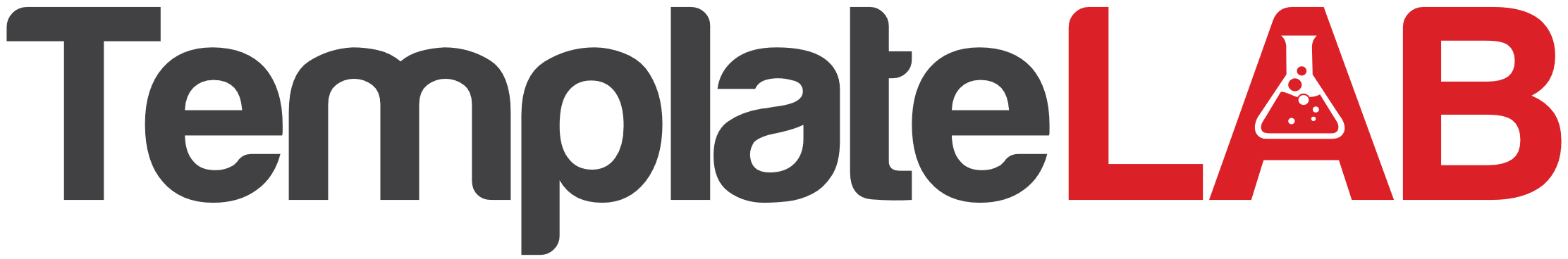